kkk
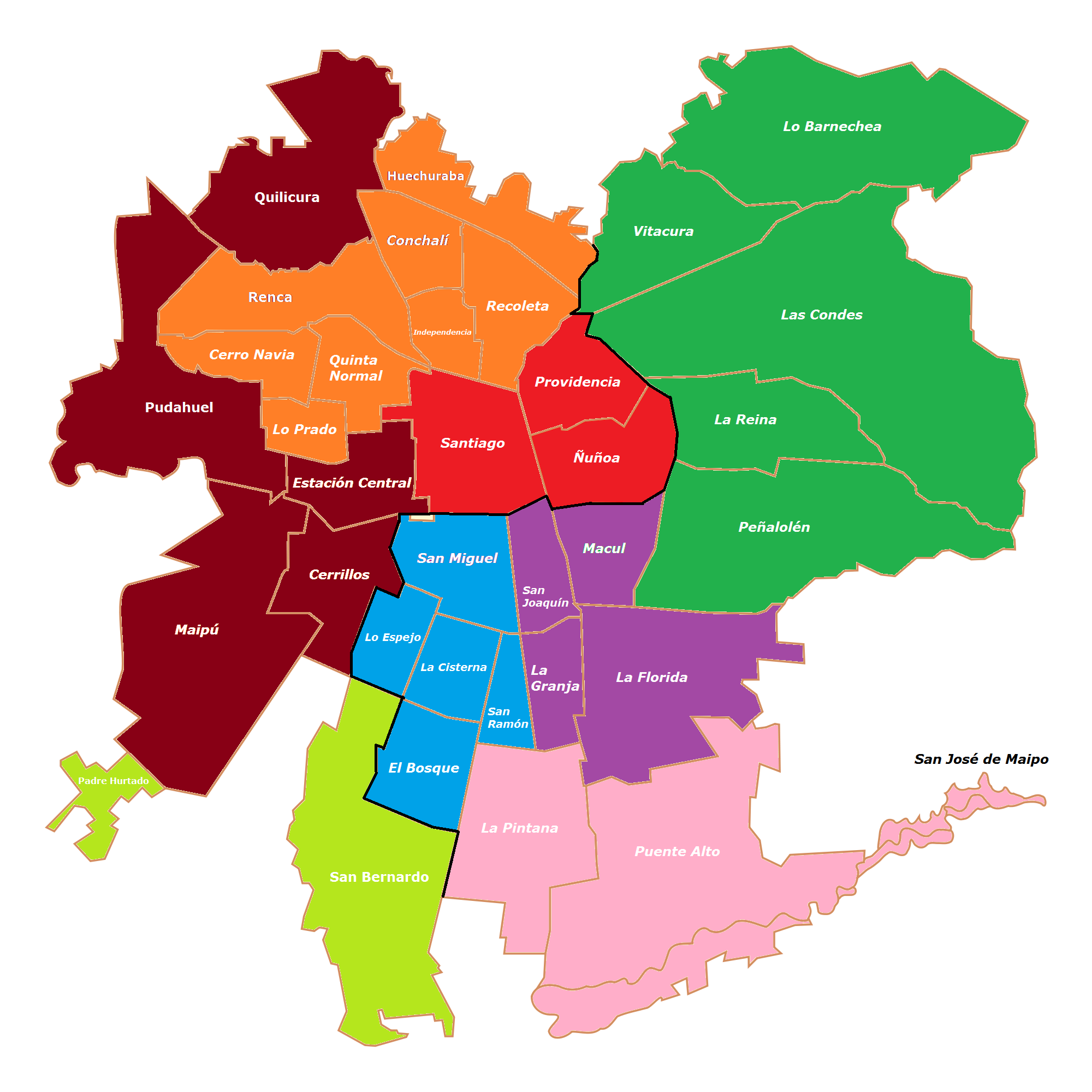 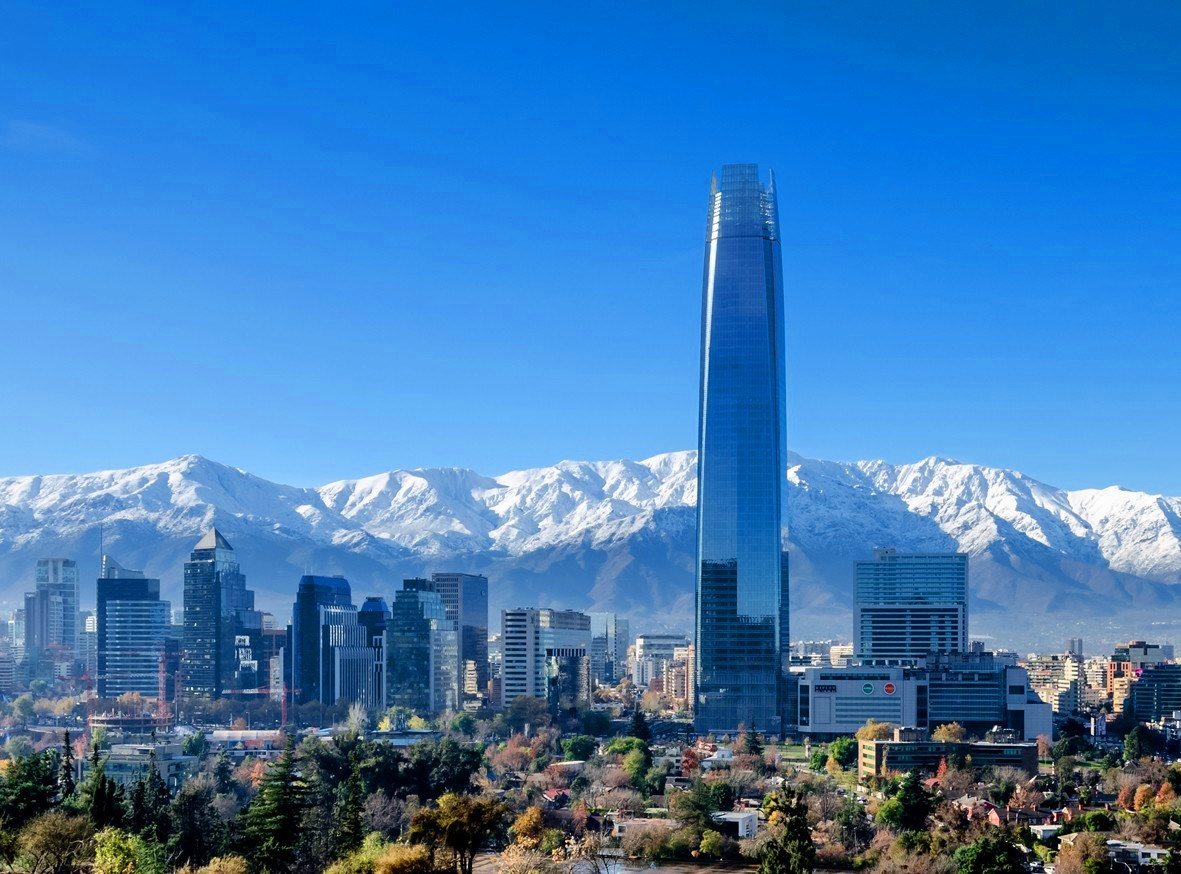